Logistique, optimisation et aide à la décision
Entreprise partenaire G.A.I.C François Cholat
Vendredi 17 Decembre 2010
Etudiants :
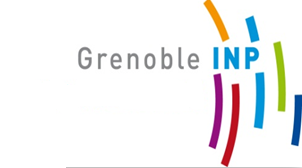 Antoine Braud
Soukaina Chaouqui
Mounia Chorbi
Naoufal Drouach
François Falou
Fabrice Jouve
Jurij Lender
Basile Mayeur
Florian Ramis
Vincent Schamberger
Hugo Straziota
Sommaire                                                           .
Contexte 
Cahier des Charges
Réalisation
Démonstration
Résultats
Deroulement du projet
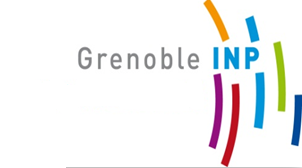 Contexte                                                              .
Filière load
Entreprise GAIC
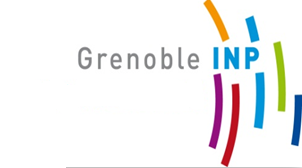 Contexte
Des élèves de 3ème année de deux écoles ingénieurs.
Une filière commune : LOAD 
	Effectifs réduits 
	Pluridisciplinaire
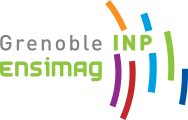 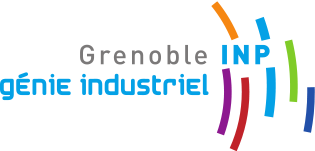 Démonstration
Contexte
Cahier des charges
Réalisation
Résultats
Déroulement du projet
4/65
Filière LOAD		Entreprise GAIC
Contexte
Des élèves de 3ème année de deux écoles ingénieurs.
Une filière commune : LOAD
Un projet industriel
7 semaines aménagées
Une salle dédiée
Une entreprise Partenaire :
GAIC
Démonstration
Contexte
Cahier des charges
Réalisation
Résultats
Déroulement du projet
5/65
Filière LOAD		Entreprise GAIC
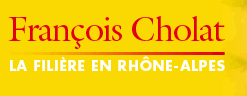 Entreprise partenaire
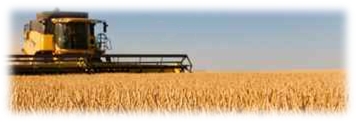 Collecte
Alimentation pour bétail
Approvisionnement
Meunerie
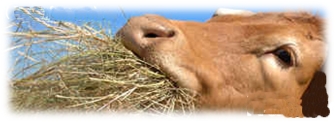 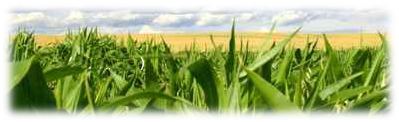 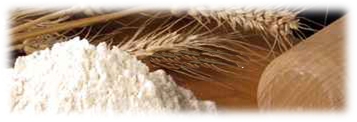 Démonstration
Contexte
Cahier des charges
Réalisation
Résultats
Déroulement du projet
6/65
Filière LOAD		Entreprise GAIC
Alimentation pour bétail
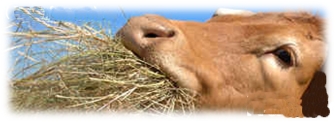 Démonstration
Contexte
Cahier des charges
Réalisation
Résultats
Déroulement du projet
7/65
Filière LOAD		Entreprise GAIC
Alimentation pour bétail
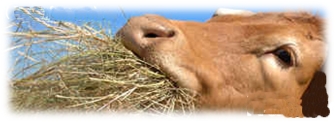 Problématique :
	Comment diminuer des coûts de transport et résorber le nombre de  dépannages ?
Démonstration
Contexte
Cahier des charges
Réalisation
Résultats
Déroulement du projet
8/65
Filière LOAD		Entreprise GAIC
Secrétariat, comptabilité
Commerciaux
Production
ERESIS
DEAL
ASAPE
Système d’informations GAIC
Démonstration
Contexte
Cahier des charges
Réalisation
Résultats
Déroulement du projet
9/65
Filière LOAD		Entreprise GAIC
[Speaker Notes: DEAL : base de donnée de l’entreprise, premiere base de données de lentreprise.

ERESIS, logiciel de Production assisté par ordinateur, a été implémenté lors de la modernisation de l’usine de production

ASAPE, interface permettant aux commerciaux d’avoir acces aux informations depuis leur Pc portable et  de passer des commandes, synchronisaaiton ac DEAL par internet en fin de journée.]
Cahier des charges                                             .
Objectifs et Exigences 
Concept
Architecture
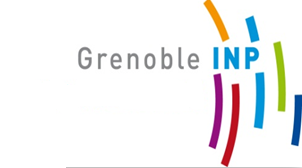 Alimentation pour bétail
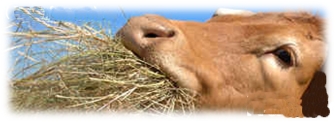 Problématique :
comment diminuer des coûts de transport et résorber le nombre de  dépannages?
Solution en deux parties :
Système d’information permettant un meilleur suivi des clients
Moteur d’optimisation des tournées de livraisons
Démonstration
Contexte
Cahier des charges
Réalisation
Résultats
Déroulement du projet
11/65
Objectifs et exigences		Concept		Architecture
Les exigences
Démonstration
Contexte
Cahier des charges
Réalisation
Résultats
Déroulement du projet
12/65
Objectifs et exigences		Concept		Architecture
[Speaker Notes: Fonctionnel : qui répond avant tout à une fonction pratique.
Simple : cad il faut que l’outil soit utilisable, que l’utilisation soit possible
Transparence : il ne faut pas un outil qui touhce à toute la base de données et qui abime tout.]
Concept
Solution Web
Transparence complète
Base de données propre synchronisé sen lecture seule avec la BD de DEAL
Démonstration
Contexte
Cahier des charges
Réalisation
Résultats
Déroulement du projet
13/65
Objectifs et exigences	Concept		Architecture
Les interfaces
Vision des clients
Liste pour une recherche aisée
Modification des données clefs
Visuel sur les stocks Clients
Commercial
Affichage de ses propres clients
Modification de informations relatives aux clients
Export Excel
Organisateur des tournées
Génération souple de tournées optimisées à partir de commandes faites à l’avance
Visualisation des Clients dont le stock est bas
Démonstration
Contexte
Cahier des charges
Réalisation
Résultats
Déroulement du projet
14/65
Objectifs et exigences	Concept		Architecture
Base de données DEAL
Utilisateur
Architecture Client Serveur
Internet
Application
Export Excel des commandes
Démonstration
Contexte
Cahier des charges
Réalisation
Résultats
Déroulement du projet
15/65
Objectifs et exigences	Concept		Architecture
Base de données DEAL
Client
Architecture 3 tiers
Internet
Export Excel des commandes
Démonstration
Contexte
Cahier des charges
Réalisation
Résultats
Déroulement du projet
16/65
Objectifs et exigences	Concept		Architecture
Réalisation                                                            .
Suivi clients
Base de données
Estimation des stocks
Le moteur d’optimisation de tournées
Affichage Google Map
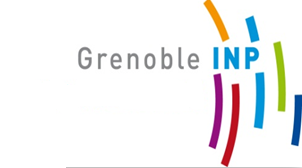 Suivi client
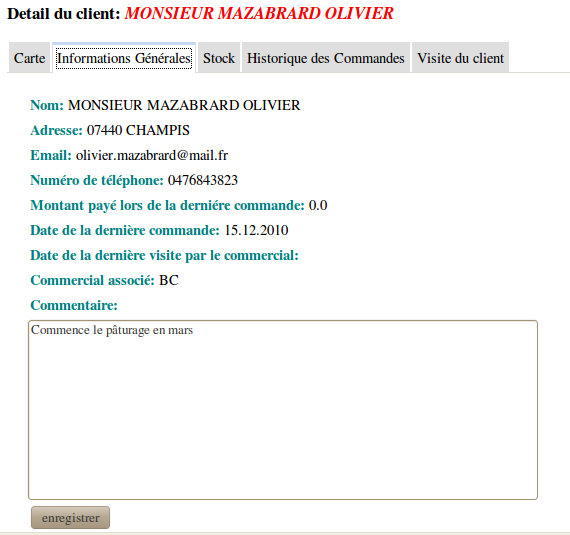 Commercial
Consulter la liste de ses clients
Rechercher dans la liste
Consulter et modifier les informations des clients
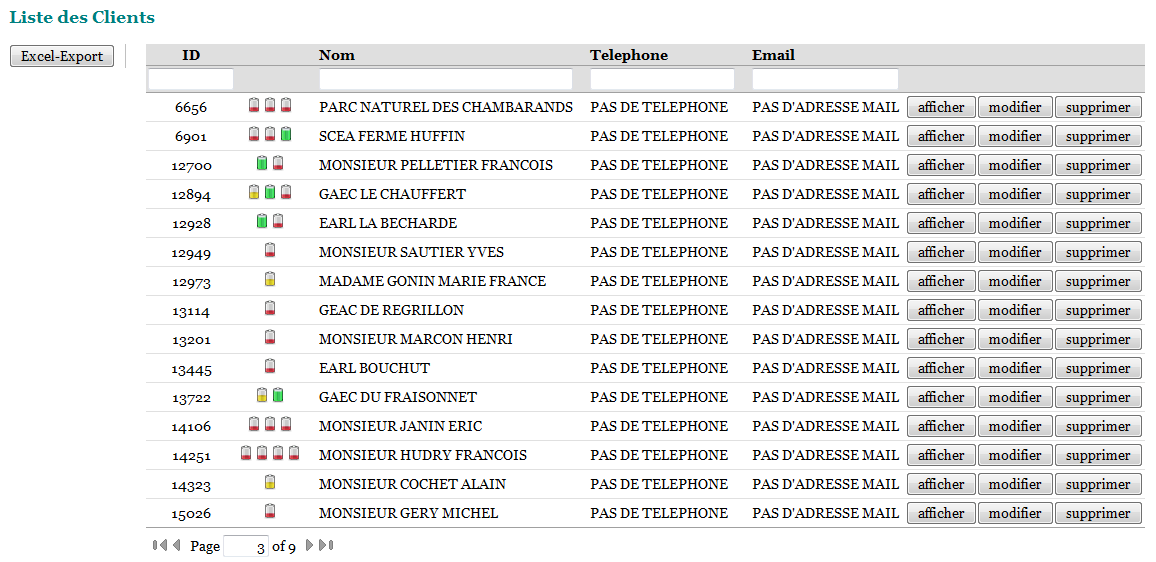 Démonstration
Contexte
Cahier des charges
Réalisation
Résultats
Déroulement du projet
18/65
Suivi client       BD          Estimation stock	Optimisation tournées         API Google
Base de données
RESPONSABLE
COMMERCIAL
STOCK
Date dernière mesure
CLIENT
FORMULE
ACHETE
quantité
COMMANDE
Date
Montant
Démonstration
Contexte
Cahier des charges
Réalisation
Résultats
Déroulement du projet
19/65
Suivi client       BD          Estimation stock	Optimisation tournées          API Google
Synchronisation Appli / BD Deal
Fichier Excel des commandes généré par DEAL

Lecture automatique par un programme
	 		Vérification de la cohérence des données
	Mise à jour de la base de donnée

Indicatif de temps d’exécution pour environ 10 000 commandes
MAJ : 1-2 MIN
REINITIALISATION : 5-10 MIN
Démonstration
Contexte
Cahier des charges
Réalisation
Résultats
Déroulement du projet
20/65
Suivi client       BD          Estimation stock	Optimisation tournées         API Google
Gestion des stocks
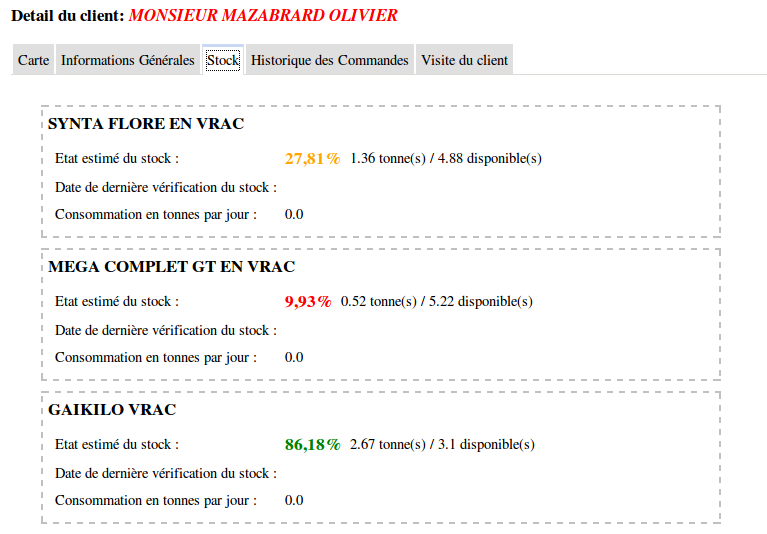 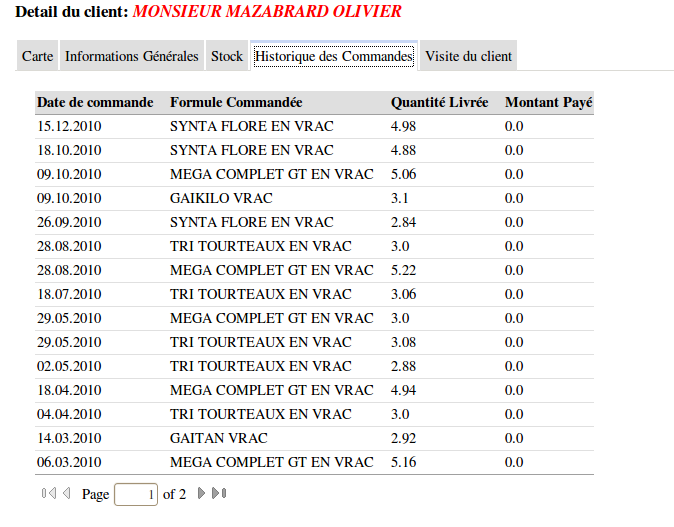 Commercial
Consulter l’historique des commandes
Consulter l’estimation de stocks, et modifier les paramètres de l’estimation
Démonstration
Contexte
Cahier des charges
Réalisation
Résultats
Déroulement du projet
21/65
Suivi client       BD          Estimation stock	Optimisation tournées          API Google
Gestion des stocks
Hypothèse
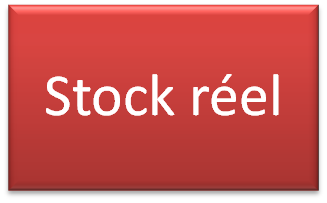 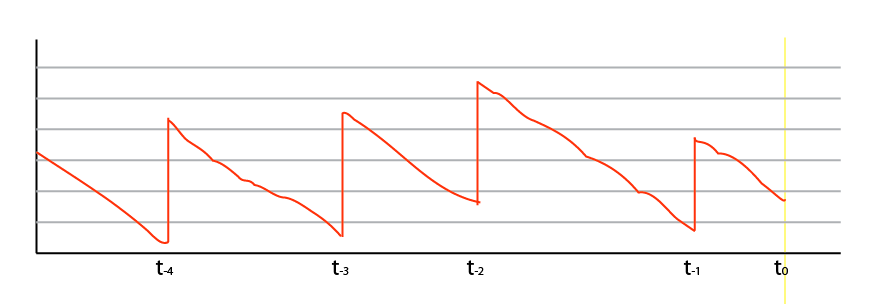 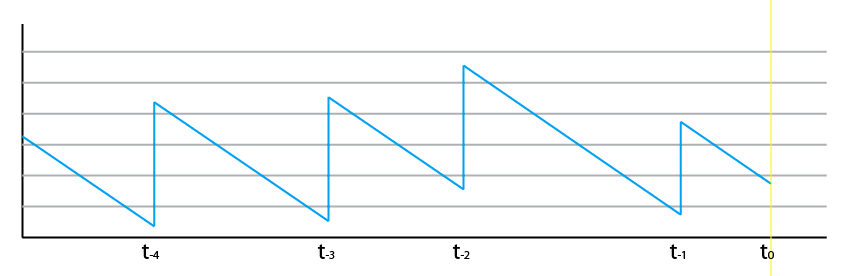 Démonstration
Contexte
Cahier des charges
Réalisation
Résultats
Déroulement du projet
22/65
Suivi client       BD          Estimation stock	Optimisation tournées         API Google
Gestion des stocks
Hypothèse
Estimation automatique
Avec intervention des commerciaux et des transporteurs
Avec intervention des commerciaux
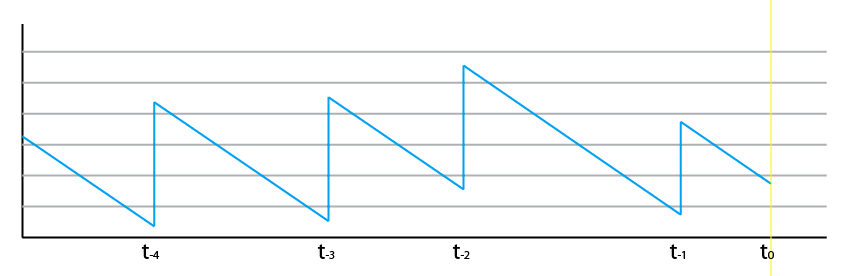 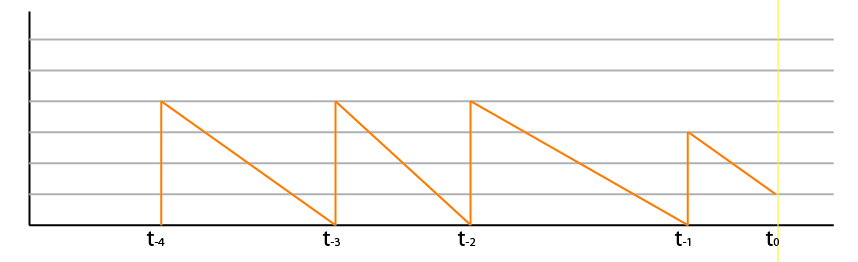 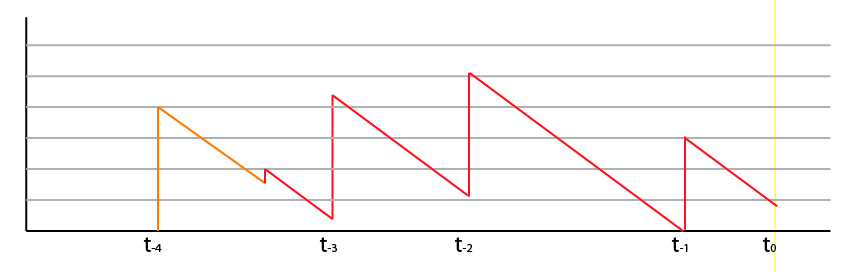 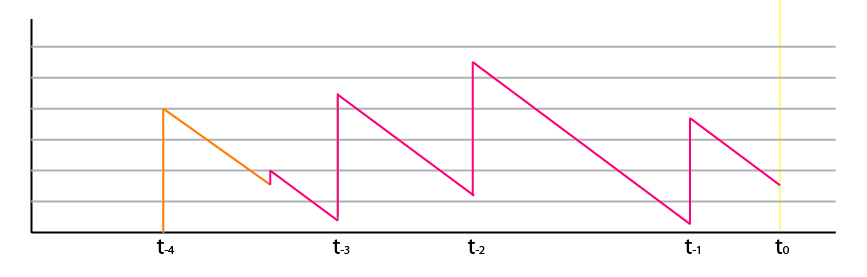 Grace à l’historique de commandes
Démonstration
Contexte
Cahier des charges
Réalisation
Résultats
Déroulement du projet
23/65
Suivi client       BD          Estimation stock	Optimisation tournées         API Google
Gestion des stocks
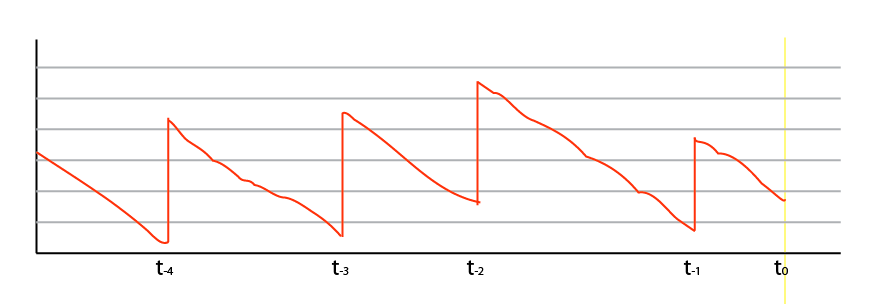 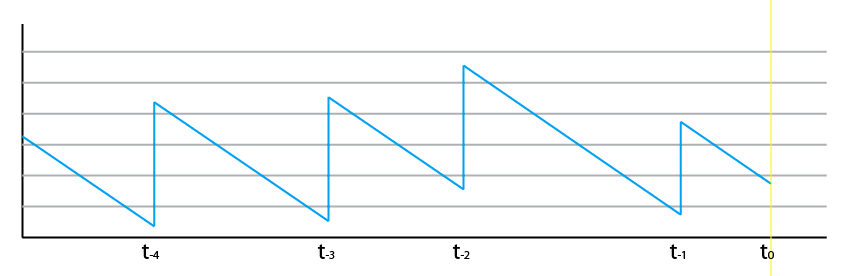 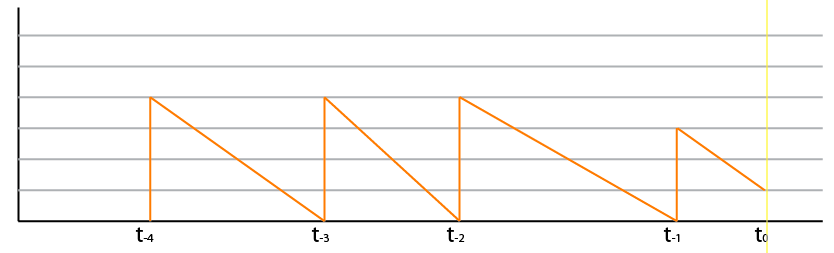 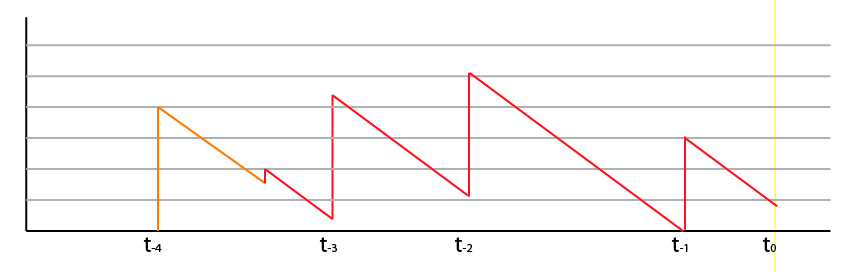 Démonstration
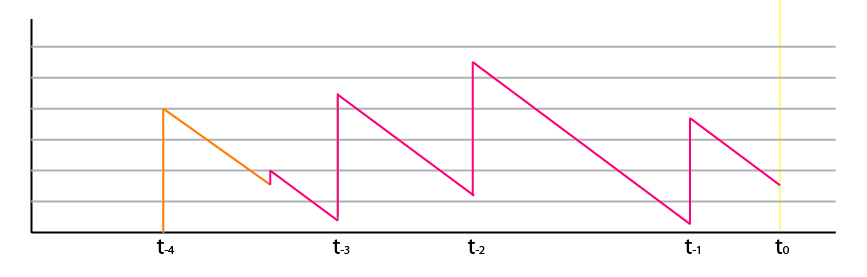 Contexte
Cahier des charges
Réalisation
Résultats
Déroulement du projet
24/65
Suivi client       BD          Estimation stock	Optimisation tournées          API Google
Optimisation des tournées
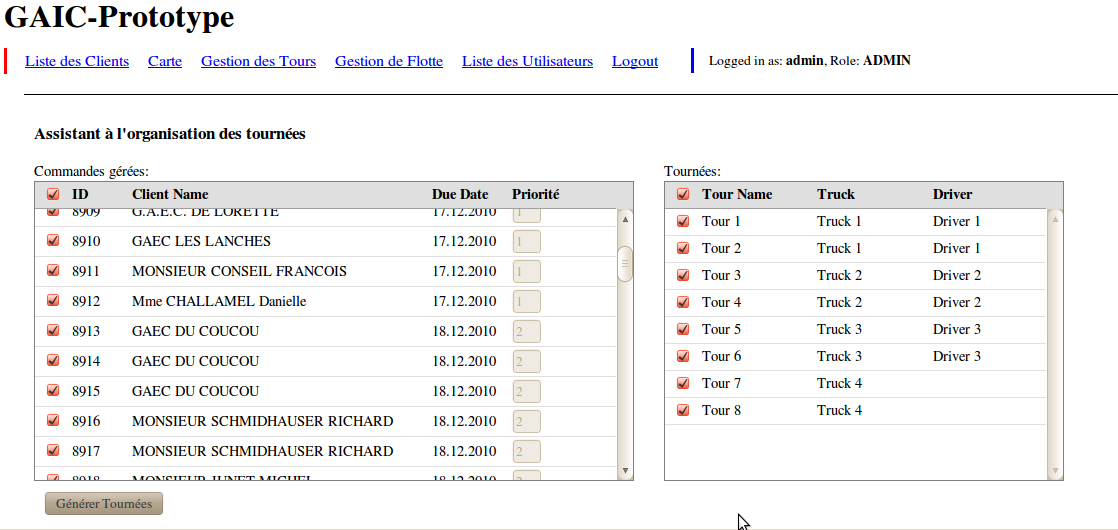 Consultation des commandes
Lancement de l’heuristique de génération des commandes
Démonstration
Contexte
Cahier des charges
Réalisation
Résultats
Déroulement du projet
25/65
Suivi client       BD          Estimation stock           Optimisation tournées          API Google
Optimisation des tournées
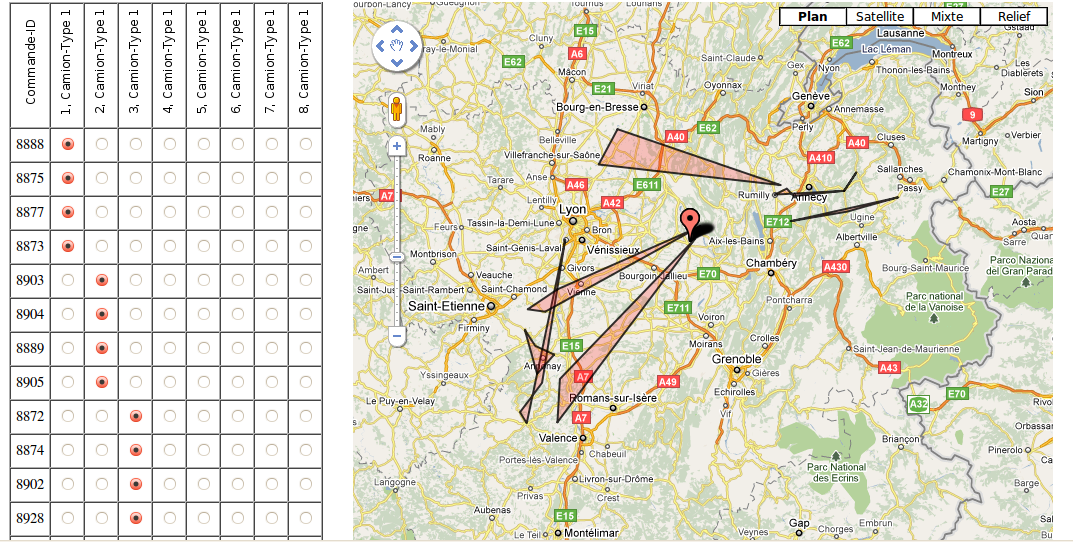 Visualisation des tournées
Modification des tournées
Démonstration
Contexte
Cahier des charges
Réalisation
Résultats
Déroulement du projet
26/65
Suivi client       BD          Estimation stock           Optimisation tournées          API Google
Moteur d’optimisation des tournées
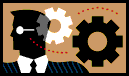 Objectifs  
 Maximiser le remplissage des camions
 Minimiser les distances

Sous contraintes
 Respecter les distances par chauffeur
 Ne délaisser aucune commande critique
Démonstration
Contexte
Cahier des charges
Réalisation
Résultats
Déroulement du projet
27/65
Suivi client       BD          Estimation stock           Optimisation tournées          API Google
Fonctionnement de l’algorithme
- Lecture des données
- Ouverture de k centres
- Pr chaque centre, pr chaque type de camion faire un cluster
- Générer les affectations et choisir la meilleure
- Envoi des données
Démonstration
Contexte
Cahier des charges
Réalisation
Résultats
Déroulement du projet
28/65
Suivi client       BD          Estimation stock           Optimisation tournées          API Google
Fonctionnement de l’algorithme
1ère partie 
Ouverture de k-centres
2T
2T
4T
4T
x2
3T
3T
3T
3T
Démonstration
Contexte
Cahier des charges
Réalisation
Résultats
Déroulement du projet
29/65
Suivi client       BD          Estimation stock           Optimisation tournées          API Google
Fonctionnement de l’algorithme
1ère partie 
Ouverture de k-centres

Choix arbitraire du premier centre.
2T
2T
4T
4T
x2
3T
3T
3T
3T
Démonstration
Contexte
Cahier des charges
Réalisation
Résultats
Déroulement du projet
30/65
Suivi client       BD          Estimation stock           Optimisation tournées          API Google
Fonctionnement de l’algorithme
1ère partie 
Ouverture de k-centres

Ouverture du centre le plus éloigné, pour chaque tournée.
2T
2T
4T
4T
x2
3T
3T
3T
3T
Démonstration
Contexte
Cahier des charges
Réalisation
Résultats
Déroulement du projet
31/65
Suivi client       BD          Estimation stock           Optimisation tournées          API Google
Fonctionnement de l’algorithme
1ère partie 
Ouverture de k-centres

Ouverture du centre le plus éloigné, pour chaque tournée.
2T
2T
4T
4T
x2
3T
3T
3T
3T
Démonstration
Contexte
Cahier des charges
Réalisation
Résultats
Déroulement du projet
32/65
Suivi client       BD          Estimation stock           Optimisation tournées          API Google
Fonctionnement de l’algorithme
2nde partie
Clusters

On initialise les clusters avec les centres ouverts
2T
2T
4T
4T
x2
3T
3T
3T
3T
Démonstration
Contexte
Cahier des charges
Réalisation
Résultats
Déroulement du projet
33/65
Suivi client       BD          Estimation stock           Optimisation tournées          API Google
Fonctionnement de l’algorithme
2nde partie
Clusters

On initialise les clusters avec les centres ouverts
2T
2T
4T
4T
x2
3T
3T
3T
3T
Démonstration
Contexte
Cahier des charges
Réalisation
Résultats
Déroulement du projet
34/65
Suivi client       BD          Estimation stock           Optimisation tournées          API Google
Fonctionnement de l’algorithme
2nde partie
Clusters

On initialise les clusters avec les centres ouverts
2T
2T
4T
4T
x2
3T
3T
3T
3T
Démonstration
Contexte
Cahier des charges
Réalisation
Résultats
Déroulement du projet
35/65
Suivi client       BD          Estimation stock           Optimisation tournées          API Google
Fonctionnement de l’algorithme
2nde partie
Clusters

Construction = f°(distance, capacité, tx de remplissage)
2T
2T
4T
4T
3T
3T
3T
3T
3T
Démonstration
2
6
0
km
Contexte
Cahier des charges
Réalisation
Résultats
Déroulement du projet
36/65
Suivi client       BD          Estimation stock           Optimisation tournées          API Google
Fonctionnement de l’algorithme
2nde partie
Clusters

Construction = f°(distance, capacité, tx de remplissage)
2T
2T
4T
4T
3T
3T
3T
3T
3T
Démonstration
2
6
0
km
Contexte
Cahier des charges
Réalisation
Résultats
Déroulement du projet
37/65
Suivi client       BD          Estimation stock           Optimisation tournées          API Google
Fonctionnement de l’algorithme
2nde partie
Clusters

Construction = f°(distance, capacité, tx de remplissage)
2T
2T
4T
4T
3T
3T
3T
3T
3T
Démonstration
2
6
0
km
Contexte
Cahier des charges
Réalisation
Résultats
Déroulement du projet
38/65
Suivi client       BD          Estimation stock           Optimisation tournées          API Google
Fonctionnement de l’algorithme
2nde partie
Clusters

Construction = f°(distance, capacité, tx de remplissage)
2T
2T
4T
4T
3T
3T
3T
3T
5T
3T
Démonstration
2
9
6
km
Contexte
Cahier des charges
Réalisation
Résultats
Déroulement du projet
39/65
Suivi client       BD          Estimation stock           Optimisation tournées          API Google
Fonctionnement de l’algorithme
2nde partie
Clusters

Construction = f°(distance, capacité, tx de remplissage)
2T
2T
4T
4T
3T
3T
3T
3T
5T
3T
Démonstration
2
9
6
km
Contexte
Cahier des charges
Réalisation
Résultats
Déroulement du projet
40/65
Suivi client       BD          Estimation stock           Optimisation tournées          API Google
Fonctionnement de l’algorithme
2nde partie
Clusters

Construction = f°(distance, capacité, tx de remplissage)
2T
2T
4T
4T
3T
3T
3T
3T
5T
3T
Démonstration
2
9
6
km
Contexte
Cahier des charges
Réalisation
Résultats
Déroulement du projet
41/65
Suivi client       BD          Estimation stock           Optimisation tournées          API Google
Fonctionnement de l’algorithme
2nde partie
Clusters

Construction = f°(distance, capacité, tx de remplissage)
5T
2T
2T
4T
4T
3T
3T
3T
3T
5T
3T
Démonstration
3
2
0
km
Contexte
Cahier des charges
Réalisation
Résultats
Déroulement du projet
42/65
Suivi client       BD          Estimation stock           Optimisation tournées          API Google
Fonctionnement de l’algorithme
2nde partie
Clusters

Construction = f°(distance, capacité, tx de remplissage)
5T
2T
2T
4T
4T
?
3T
3T
3T
3T
5T
3T
Démonstration
3
2
0
km
Contexte
Cahier des charges
Réalisation
Résultats
Déroulement du projet
43/65
Suivi client       BD          Estimation stock           Optimisation tournées          API Google
Fonctionnement de l’algorithme
2nde partie
Clusters

Construction = f°(distance, capacité, tx de remplissage)
5T
2T
2T
4T
4T
?
3T
3T
3T
3T
?
5T
3T
Démonstration
3
2
0
km
Contexte
Cahier des charges
Réalisation
Résultats
Déroulement du projet
44/65
Suivi client       BD          Estimation stock           Optimisation tournées          API Google
Fonctionnement de l’algorithme
2nde partie
Clusters

Construction = f°(distance, capacité, tx de remplissage)
4T
2T
2T
4T
4T
3T
3T
3T
3T
5T
3T
Démonstration
3
3
2
km
Contexte
Cahier des charges
Réalisation
Résultats
Déroulement du projet
45/65
Suivi client       BD          Estimation stock           Optimisation tournées          API Google
Fonctionnement de l’algorithme
2nde partie
Clusters

Construction = f°(distance, capacité, tx de remplissage)
2T
2T
4T
4T
3T
3T
3T
3T
5T
3T
Démonstration
?
5
6
7
km
Contexte
Cahier des charges
Réalisation
Résultats
Déroulement du projet
46/65
Suivi client       BD          Estimation stock           Optimisation tournées          API Google
Fonctionnement de l’algorithme
2nde partie
Clusters

Construction = f°(distance, capacité, tx de remplissage)
2T
2T
4T
4T
3T
3T
3T
3T
3T
5T
3T
Démonstration
3
2
4
km
Contexte
Cahier des charges
Réalisation
Résultats
Déroulement du projet
47/65
Suivi client       BD          Estimation stock           Optimisation tournées          API Google
Fonctionnement de l’algorithme
2nde partie
Clusters

Construction = f°(distance, capacité, tx de remplissage)
2T
2T
4T
4T
+1T
3T
3T
3T
3T
3T
5T
3T
Démonstration
3
2
4
km
Contexte
Cahier des charges
Réalisation
Résultats
Déroulement du projet
48/65
Suivi client       BD          Estimation stock           Optimisation tournées          API Google
Fonctionnement de l’algorithme
2nde partie
Clusters

Construction = f°(distance, capacité, tx de remplissage)
2T
2T
4T
4T
83%
3T
3T
3T
3T
3T
92%
5T
3T
Démonstration
3
2
4
km
Contexte
Cahier des charges
Réalisation
Résultats
Déroulement du projet
49/65
Suivi client       BD          Estimation stock           Optimisation tournées          API Google
Fonctionnement de l’algorithme
3ème partie
Affectation

Affectation= f°(nb cmd livrées, tx de remplissage, distance)
2T
2T
2T
2T
4T
4T
4T
4T
2
1
3T
3T
3T
3T
3T
5T
3T
Démonstration
Contexte
Cahier des charges
Réalisation
Résultats
Déroulement du projet
50/65
Suivi client       BD          Estimation stock           Optimisation tournées          API Google
[Speaker Notes: Le nbr de commandes livrées et le plus important, 
Si on a deux affectations qui livrent autant de commande, il faut prendre celle ac le meilleur taux de remplissage car signifie qu’on est plus efficace ac cette affectation : on livre plus.
La distance ne vient qu’en dernier.]
Fonctionnement de l’algorithme
4ème partie
Envoi des résultats

Communication avec l’application
Envoi de l’affectation  des commandes à chaque camion
2T
2T
4T
4T
3T
3T
3T
3T
Démonstration
Contexte
Cahier des charges
Réalisation
Résultats
Déroulement du projet
51/65
Suivi client       BD          Estimation stock           Optimisation tournées          API Google
[Speaker Notes: Le nbr de commandes livrées et le plus important, 
Si on a deux affectations qui livrent autant de commande, il faut prendre celle ac le meilleur taux de remplissage car signifie qu’on est plus efficace ac cette affectation : on livre plus.
La distance ne vient qu’en dernier.]
Fonctionnement de l’algorithme
Les résultats
Soit une instance avec 100 commandes réparties uniformément :
Soit une instance avec 100 commandes réparties  non uniformément :
2T
2T
4T
4T
3T
3T
3T
3T
Démonstration
Contexte
Cahier des charges
Réalisation
Résultats
Déroulement du projet
52/65
Suivi client       BD          Estimation stock           Optimisation tournées          API Google
[Speaker Notes: Le nbr de commandes livrées et le plus important, 
Si on a deux affectations qui livrent autant de commande, il faut prendre celle ac le meilleur taux de remplissage car signifie qu’on est plus efficace ac cette affectation : on livre plus.
La distance ne vient qu’en dernier.]
Optimisation des tournées
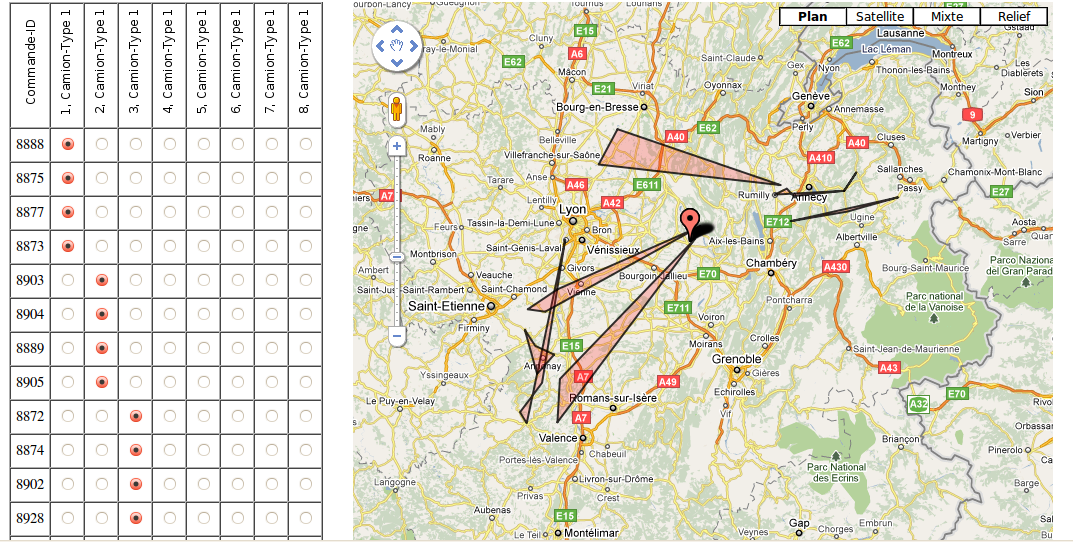 Démonstration
Contexte
Cahier des charges
Réalisation
Résultats
Déroulement du projet
53/65
Suivi client       BD          Estimation stock	Optimisation tournées          API Google
API Google
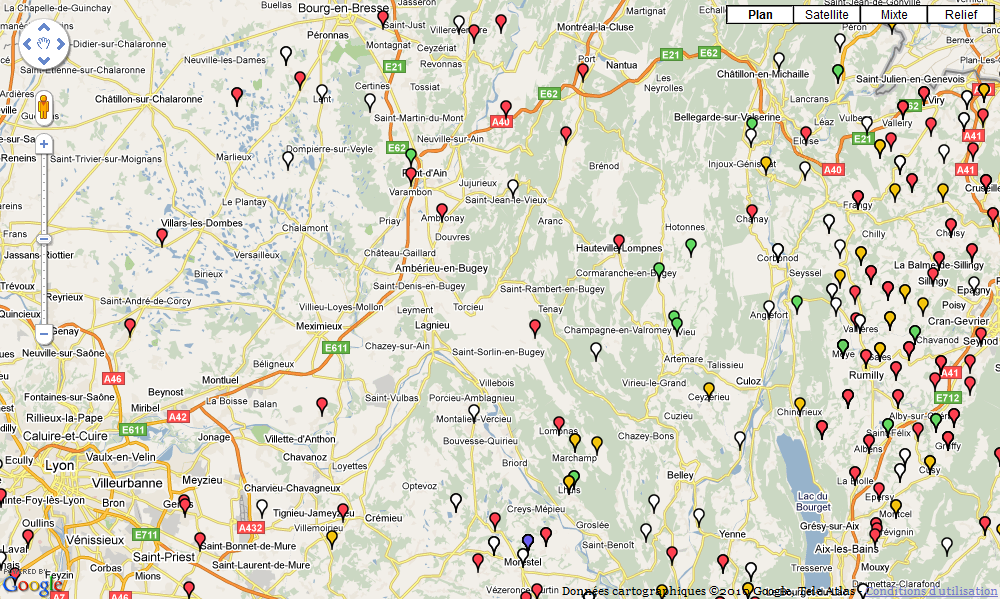 Affichage coloré des niveaux de stocks sur une carte google
Récupération de la latitude et de la longitude à partir des adresses

Problème : Licence payante pour les sites sécurisés
Démonstration
Contexte
Cahier des charges
Réalisation
Résultats
Déroulement du projet
54/65
Suivi client       BD          Estimation stock	Optimisation tournées         API Google
Démonstration                                                     .
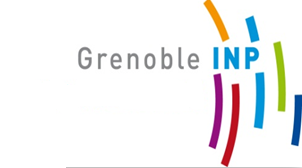 Résultats                                                                .
Les tests
Les points positifs
L’avenir
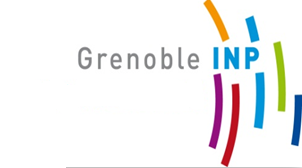 Test
2 projets longtemps séparés : stock/tournée
Test unitaires
Test globaux 
Test d’intégration
Difficultés propre à l’architecture Client-Serveur
Différents navigateurs, différentes options
Architecture complexe utilisant les communications web
Démonstration
Contexte
Cahier des charges
Réalisation
Résultats
Déroulement du projet
57/65
Les tests		Les points positifs		L’avenir
Les points positifs
Pour des clients spécifiques vous pouvez contrôler précisément le niveau de stocks
Visite des commerciaux faites aux moments clefs 
Mise en place pour certains clients de gestion du stock entièrement par GAIC
Anticipation des dépannages
Démonstration
Contexte
Cahier des charges
Réalisation
Résultats
Déroulement du projet
58/65
Les tests			Les points positifs		L’avenir
Les points positifs
Optimisation efficace sur le long terme
Performance relative s’il y a autant de commandes urgentes que de places dans les camions
Très efficace si la flexibilité est plus élevée: optimisation sur un très grand nombre de commandes « moins urgente »
Permet de prendre de l’avance sur le planning des livraisons
Outil supplémentaire à la disposition de l’Organisateur des tournées
Démonstration
Contexte
Cahier des charges
Réalisation
Résultats
Déroulement du projet
59/65
Les tests			Les points positifs		L’avenir
L’avenir
Limites liées à l’algorithme
Distances orthodromiques
Méthode de remplissage tolère une cuve avec un faible taux de remplissage
Limites liées à l’application
Fonction d’estimation de stocks
Synchronisation de la base de données
Couplage de l’application Web avec Asape
Amélioration continue sur 3 mois d’utilisation
Démonstration
Contexte
Cahier des charges
Réalisation
Résultats
Déroulement du projet
60/65
Les tests			Les points positifs		L’avenir
Déroulement du projet                                     .
Organisation
Gestion du temps
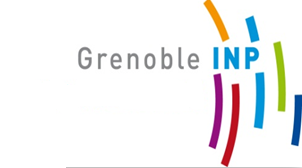 Organisation
Outil d’aide à la décision
Moteur d’optimisation
Developpement WEB
Documentation
Base de données
Acteur(s)
François
Vincent
Fabrice
Acteur(s)
Soukaina
Fabrice
Acteur(s)
Jurij
Acteur(s)
Basile
Jurij
Acteur(s)
Hugo
Florian
Acteur(s)
Naoufal
Acteur(s)
Mounia
Acteur(s)
Soukaina
Antoine
Estimation des stocks
Interfaces
API Google
Démonstration
Contexte
Cahier des charges
Réalisation
Résultats
Déroulement du projet
62/65
Organisation		Gestion du temps
Gestion du temps
3 Nov
10 Nov
17 Nov
24 Nov
24 Nov
1 Dec
8 Dec
15 Dec
Besoin + Solution
Test
Codage de l’appli
Formation
Algorithme de RO
Synchro Appli/RO
Démonstration
Contexte
Cahier des charges
Réalisation
Résultats
Déroulement du projet
63/65
Organisation		Gestion du temps
Logistique, optimisation et aide à la décision
Entreprise partenaire G.A.I.C François Cholat
Vendredi 17 Decembre 2010
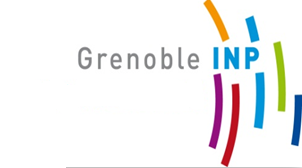 Merci de votre attention
Logistique, optimisation et aide à la décision
Entreprise partenaire G.A.I.C François Cholat
Vendredi 17 Decembre 2010
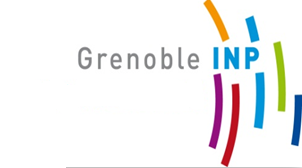 Questions/Réponses
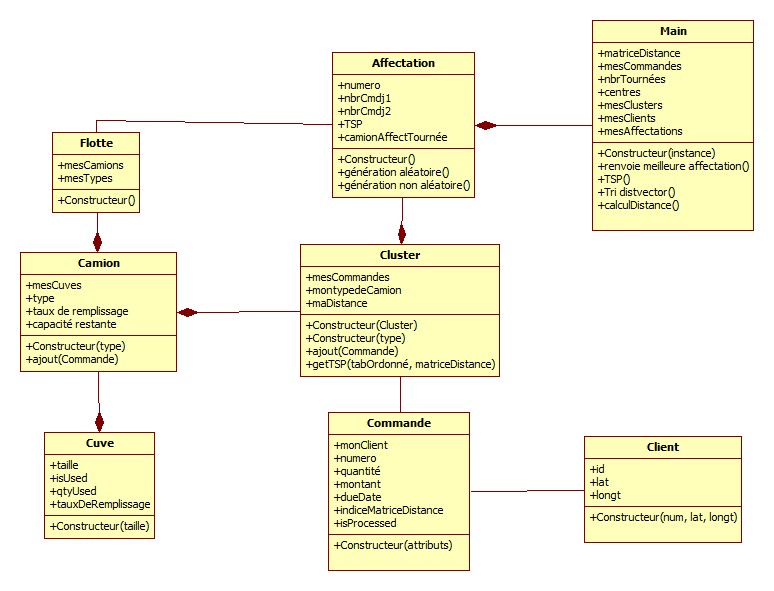 Structure
Compléments